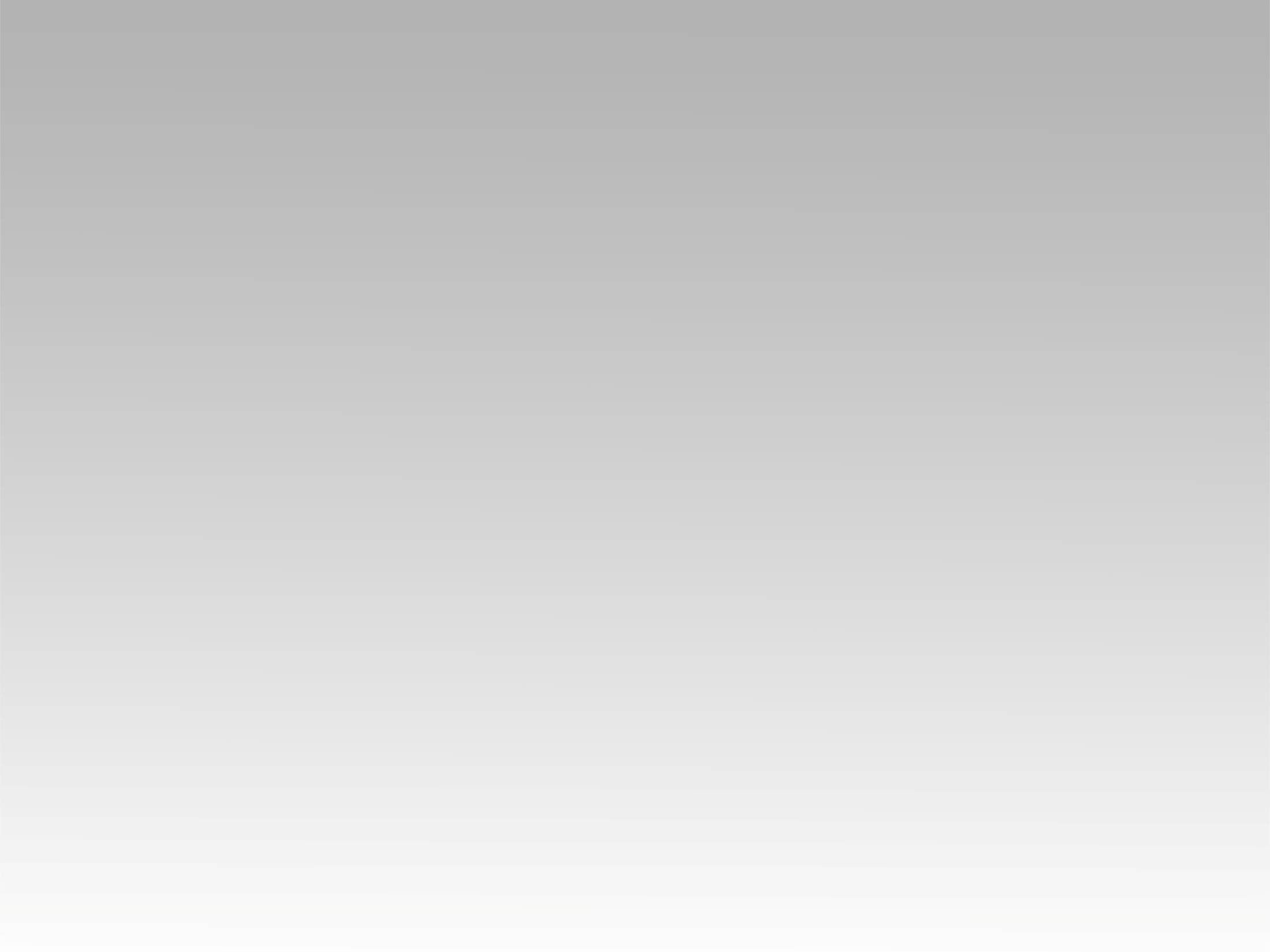 ترنيـمــة
أَرْكُضُ إِلَيْكَ أَيُّهَا الْحَبِيبْ
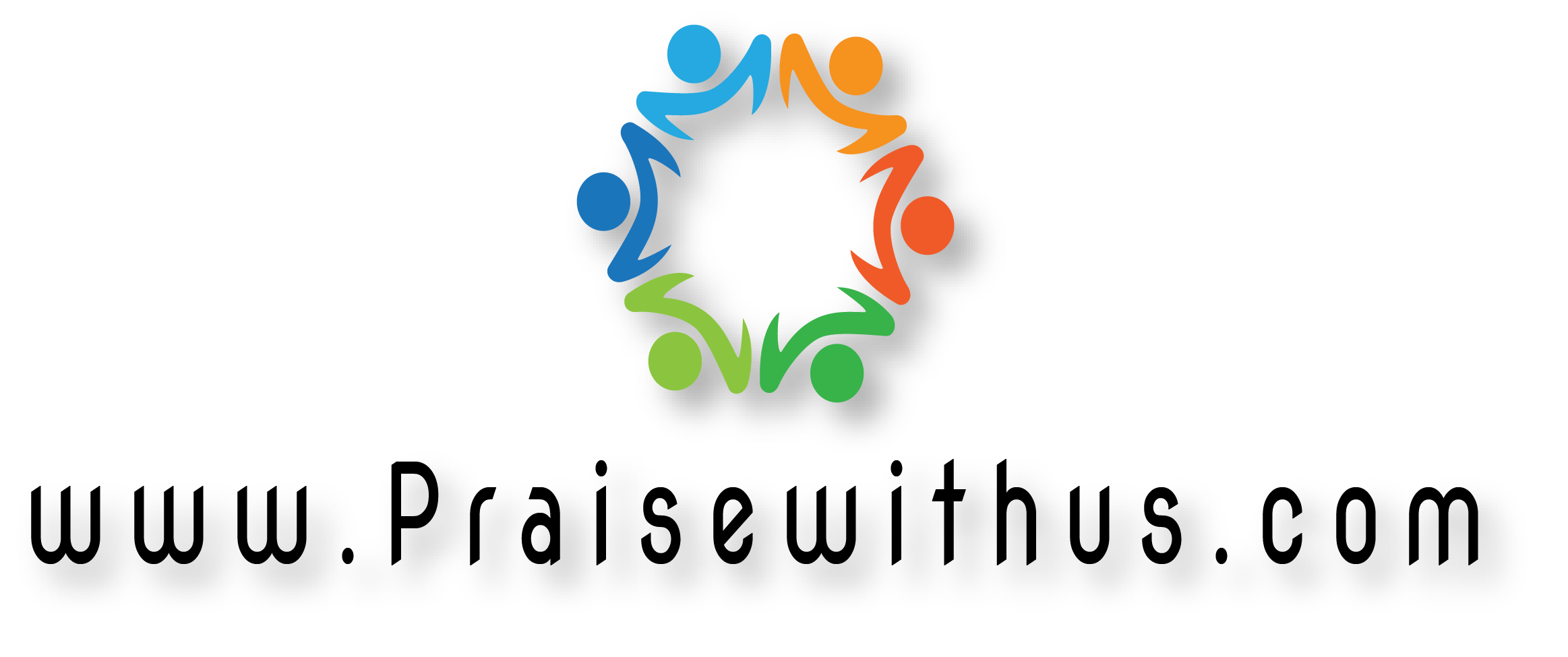 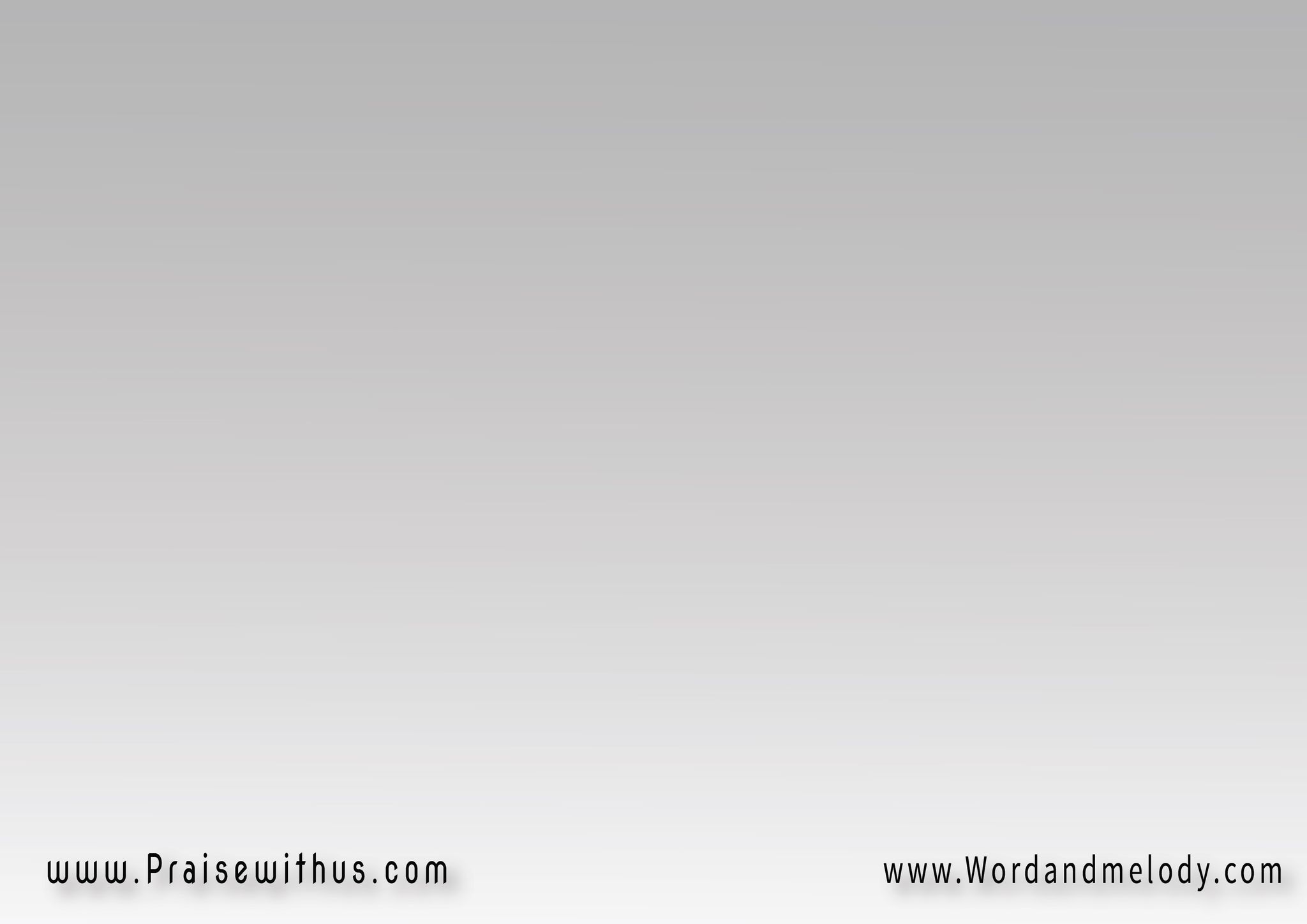 1-
أَرْكُضُ إِلَيْكَ أَيُّهَا الْحَبِيبْ
حِينَ تَدْنُو مِنِّي سِهَامٌ تَطِيرْ
أَرْكُضُ إِلَيْكَ إِنَّكَ قَرِيبْ
فَأَنْتَ لِنَفْسِي رَفِيقٌ يَسِيرْ
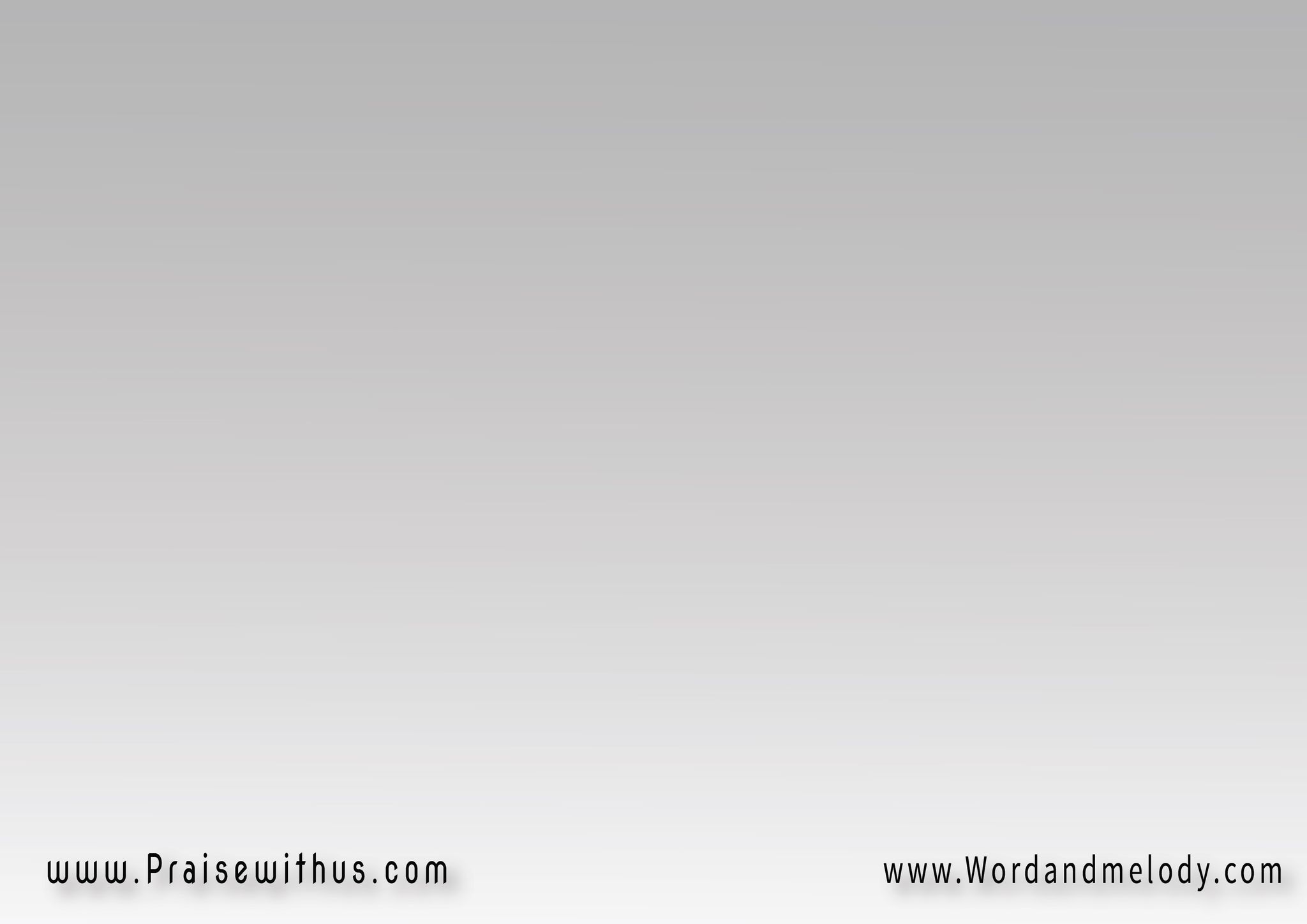 فَأَنْتَ لِي تُرْسٌ وَأَنْتَ لِي عِزٌّ
وَأَنْتَ سِلاحِي أُسْرِعُ إِلَيْكَ
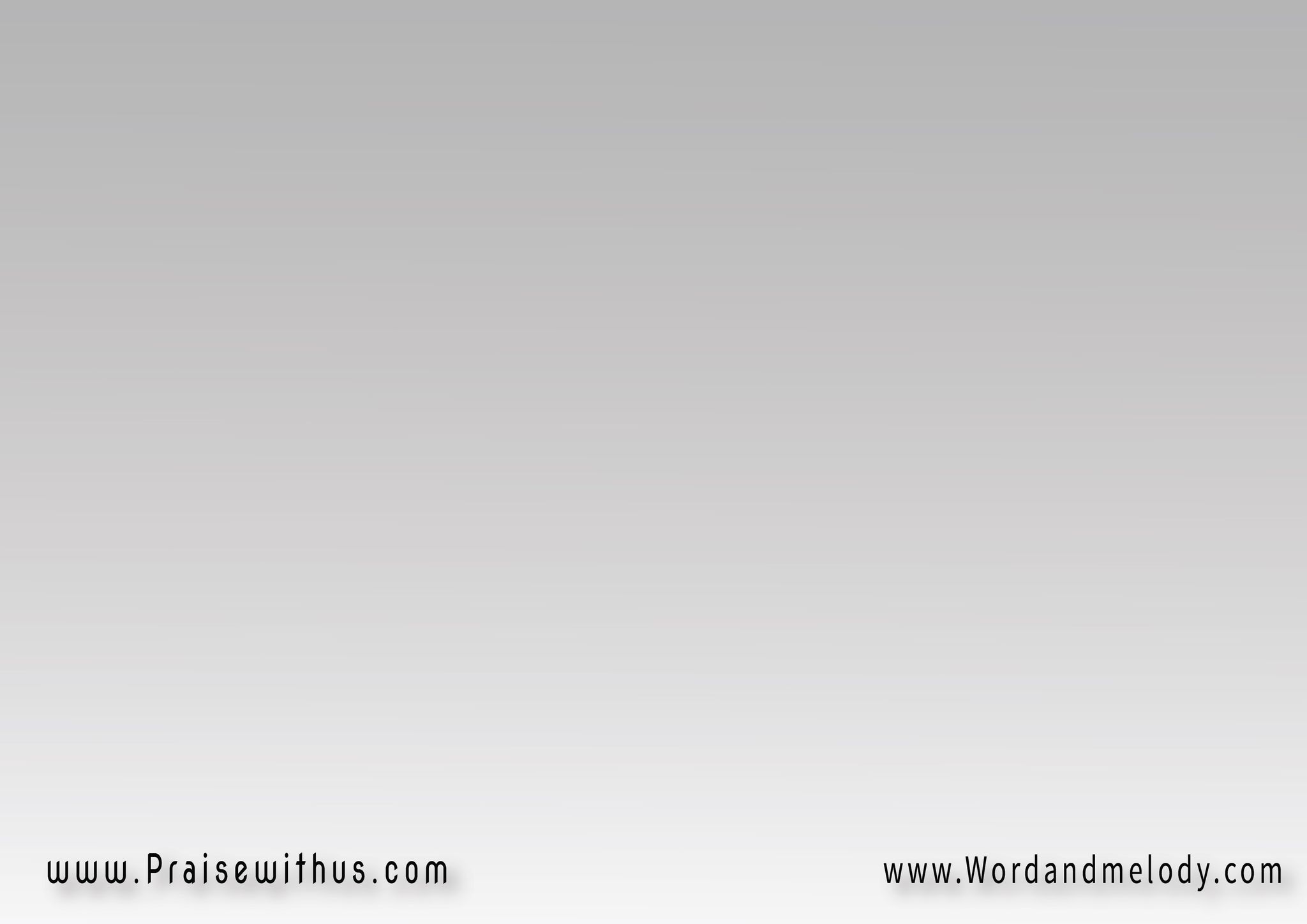 2-
أَشْعَلَ عَدُوِّي نِيرَانًا كَثِيفَه
وَأَهَاجَ حَوْلِي رِيحَهُ الْمُخِيفَه
فَصَرَخْتُ: رَبِّي خَيْمَتِي ضَعِيفَه
فَلا تَتْرُكَنِّي بِنَفْسٍ أَسِيفَه
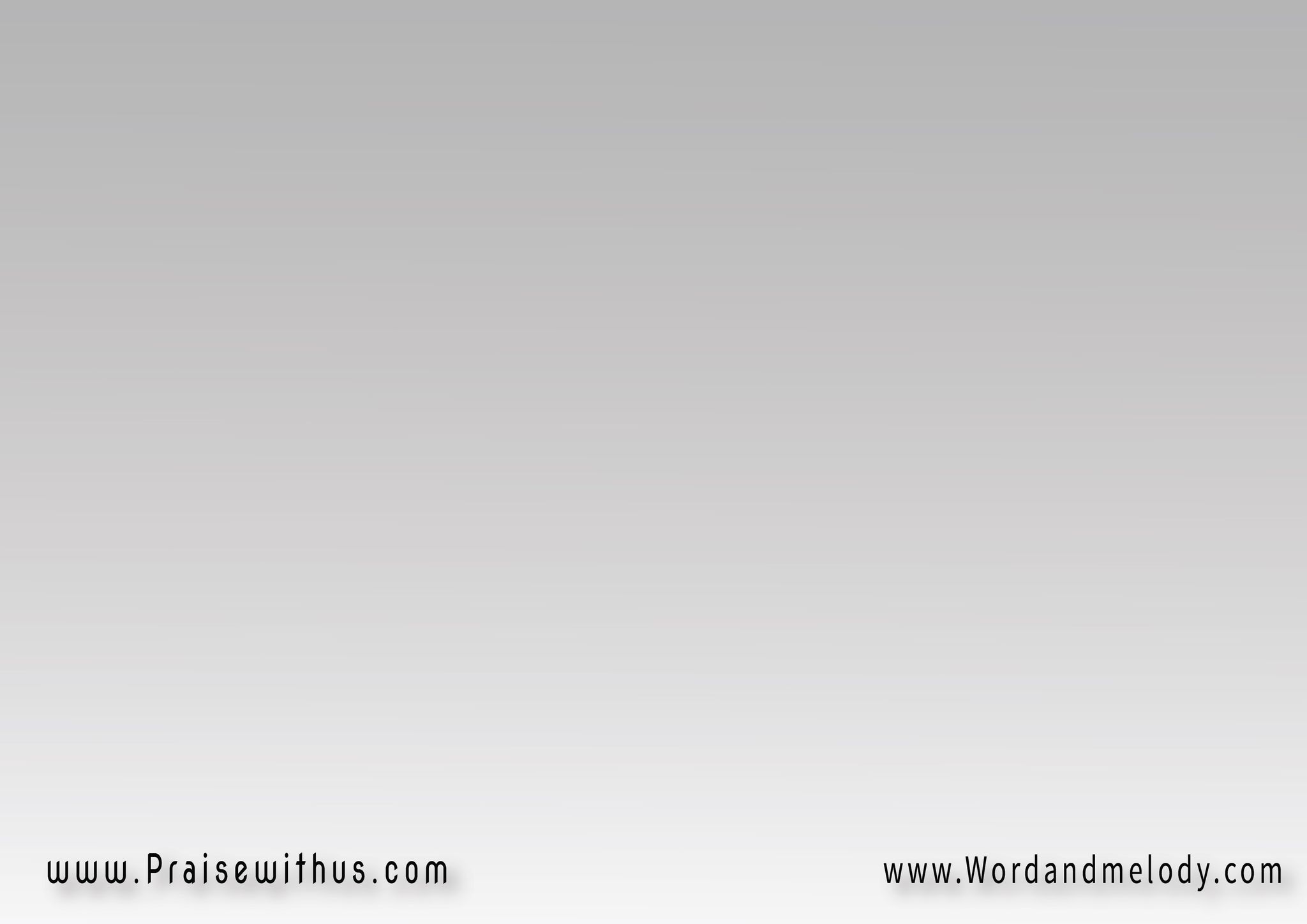 فَأَنْتَ أَلِيفِي مُؤْنِسِي اللَّطِيفِ
فِي أَتُونِ النَّارِ سَنَدُ الضَّعِيفِ
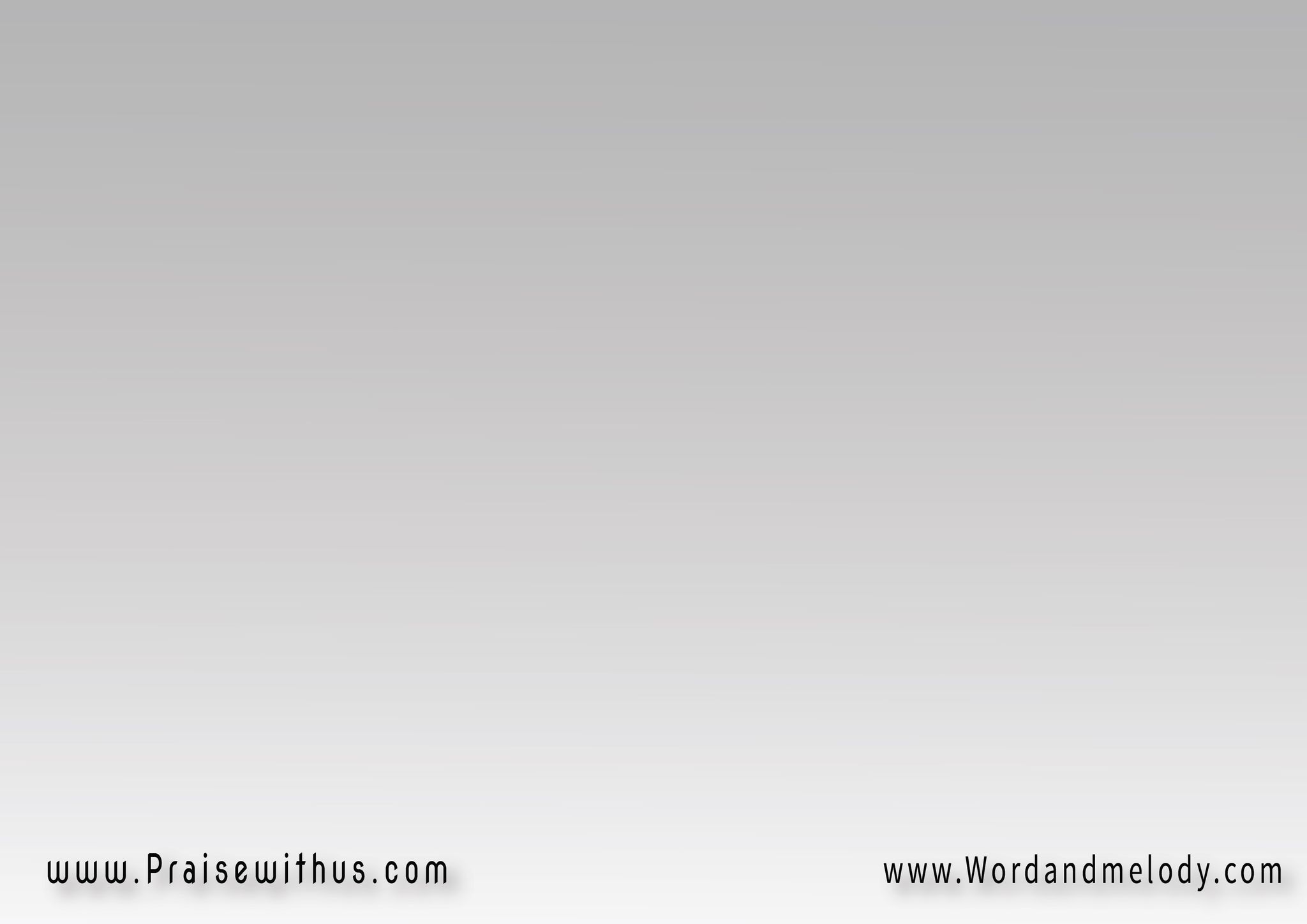 3-
أَنْتَ لِي فِي بَحْرِ الْحَيَاةِ طَرِيقْ
مَسْلَكٌ قَوِيمٌ فِي لُجِّ الْمِيَاه
مَرْكَبَاتُ جَيْشٍ أَحَاطَتْ بِنَفْسِي
صِرْتَ حَوْلِي سُورًا بَابًا لِلنَّجَاه
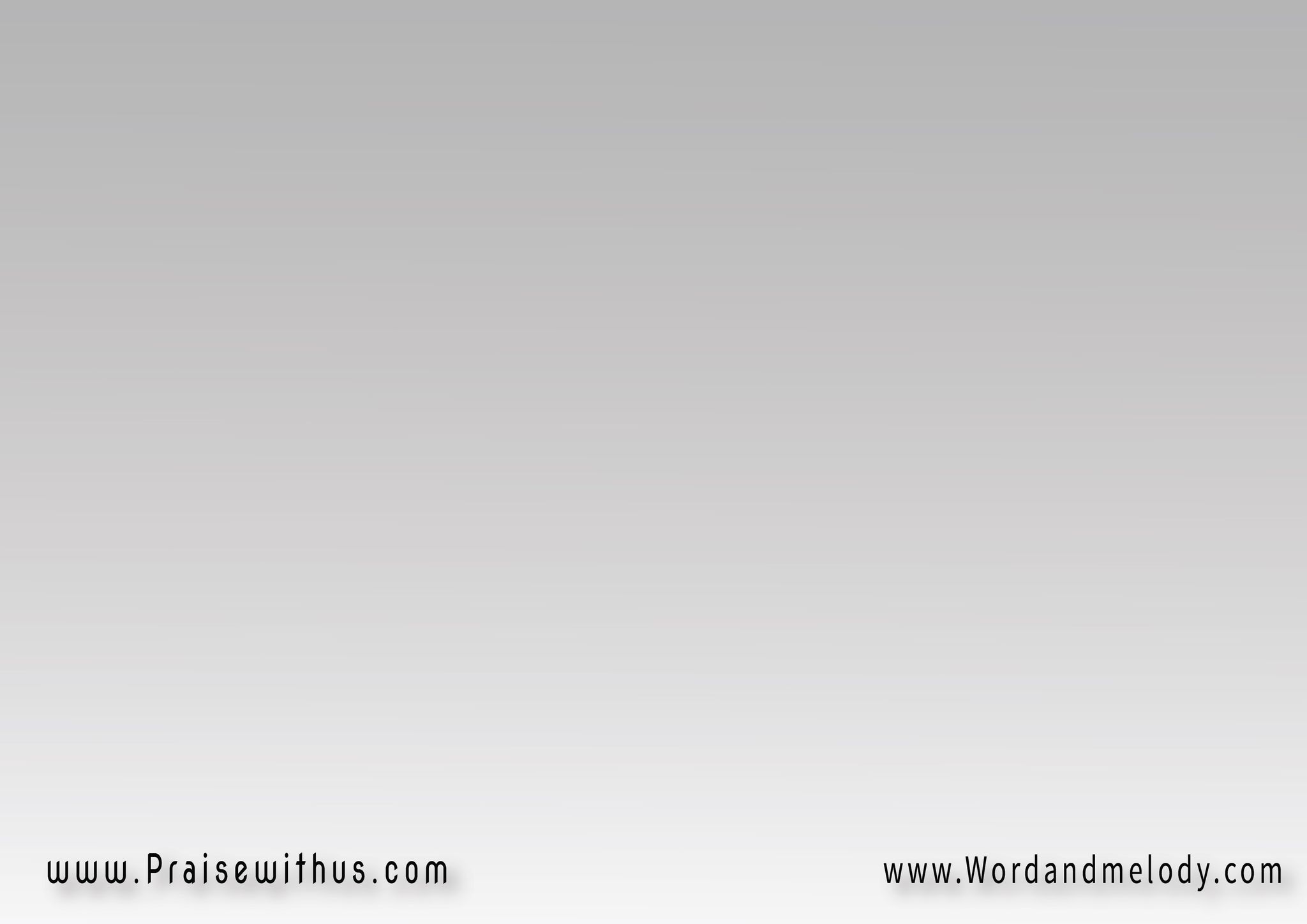 أَهْتِفُ أُغَنِّي ظَافِرًا يَا رَبِّي
سَحَقْتَ عَدُوِّي وَأَنَرْتَ دَرْبِي
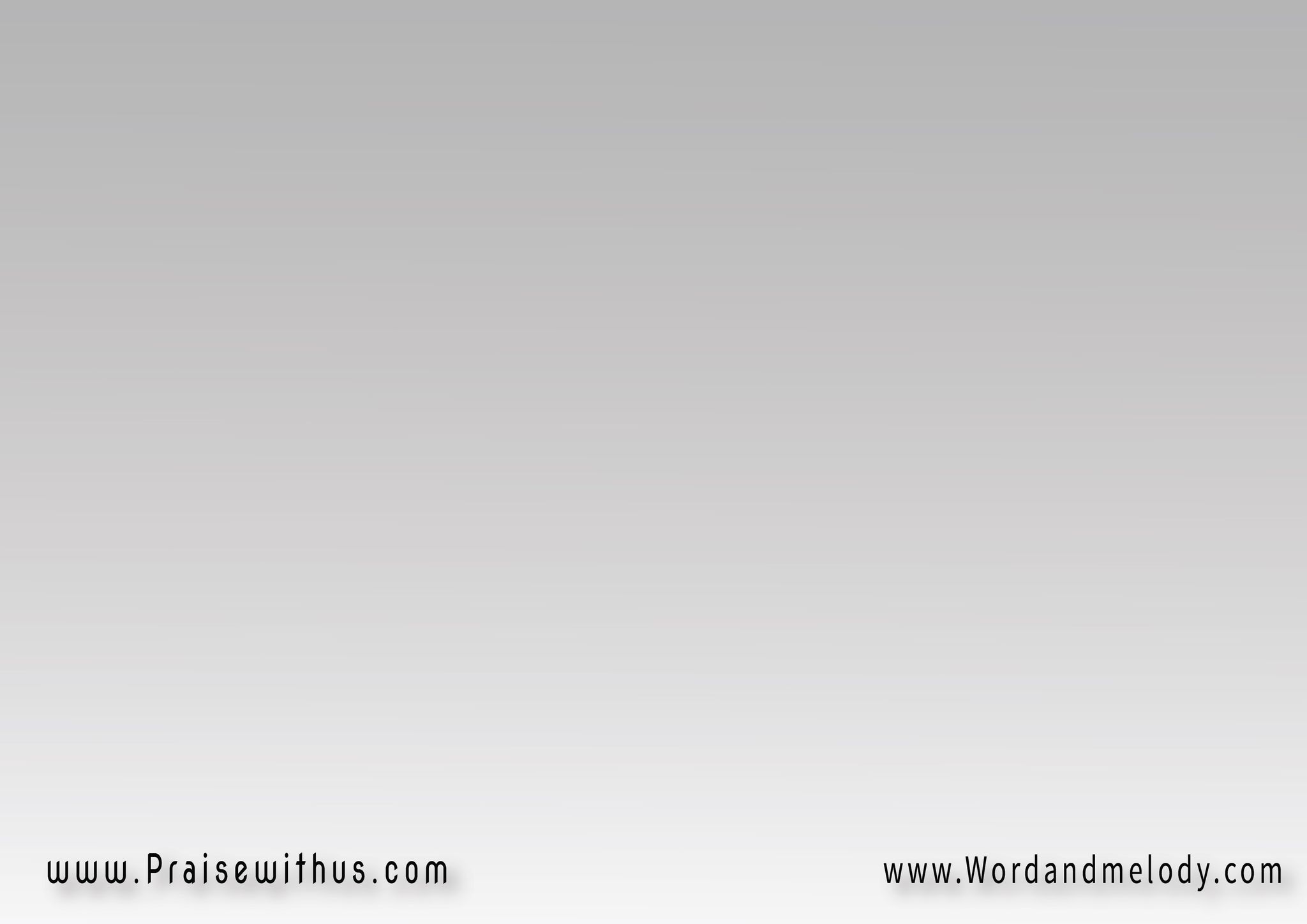 4-
غْرَةٌ فِي سُورِي أَدْخَلَتْ ثَعَالِبْ
أَتْعَبَتْ كَثِيرًا عَمَّتِ الْمَتَاعِبْ
فَصَرَخْتُ: رَبِّي تَعَالَ لِنَفْسِي
وَابْنِ حَوْلِي سُورًا وَكُنْ لِي الْمُرَاقِبْ
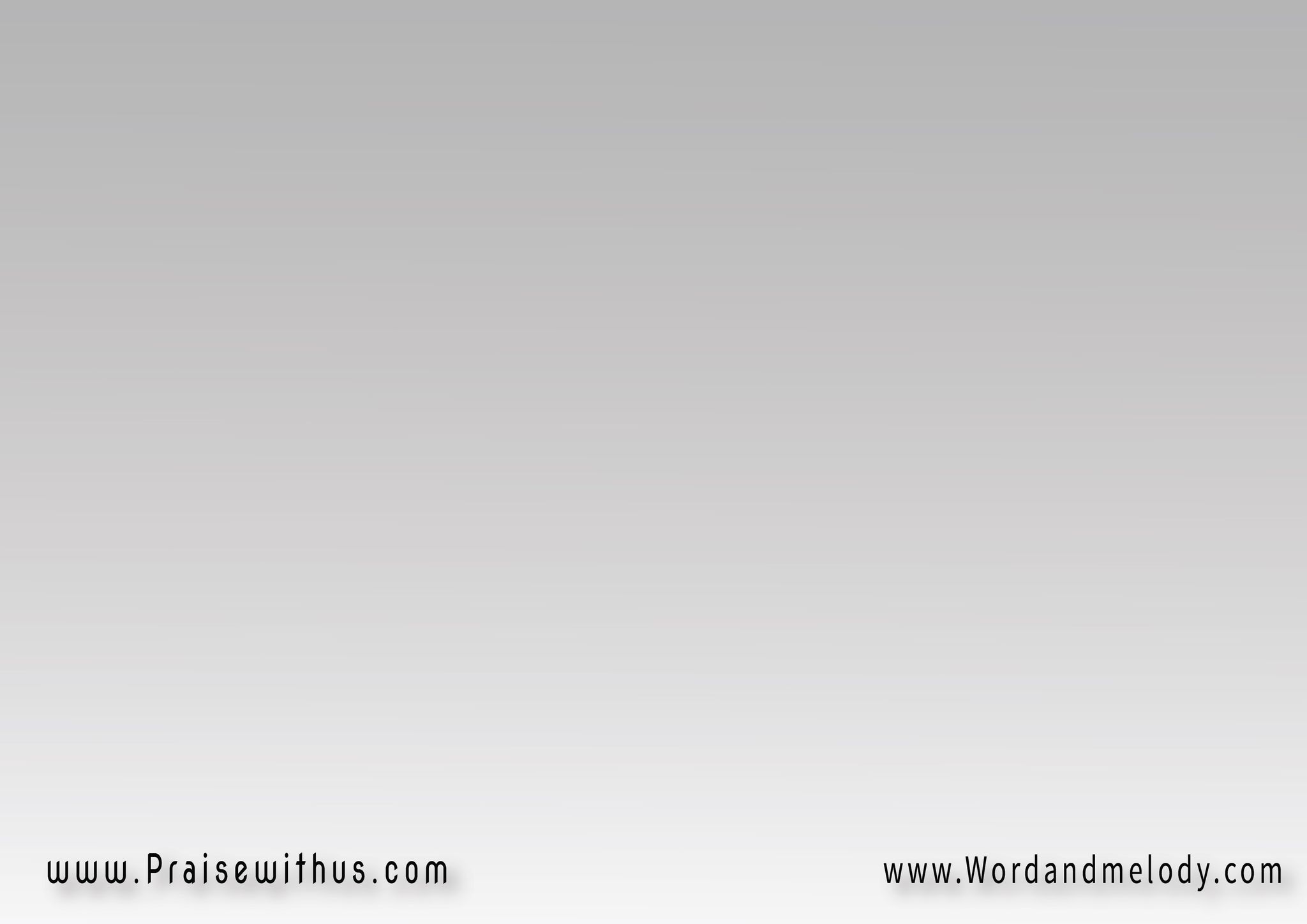 سَاهِرًا عَلَيَّ مُمْسِكًا يَدَيَّ
فِي ظَلامِ اللَّيْلِ إِنَّنِي أُحَارِبْ
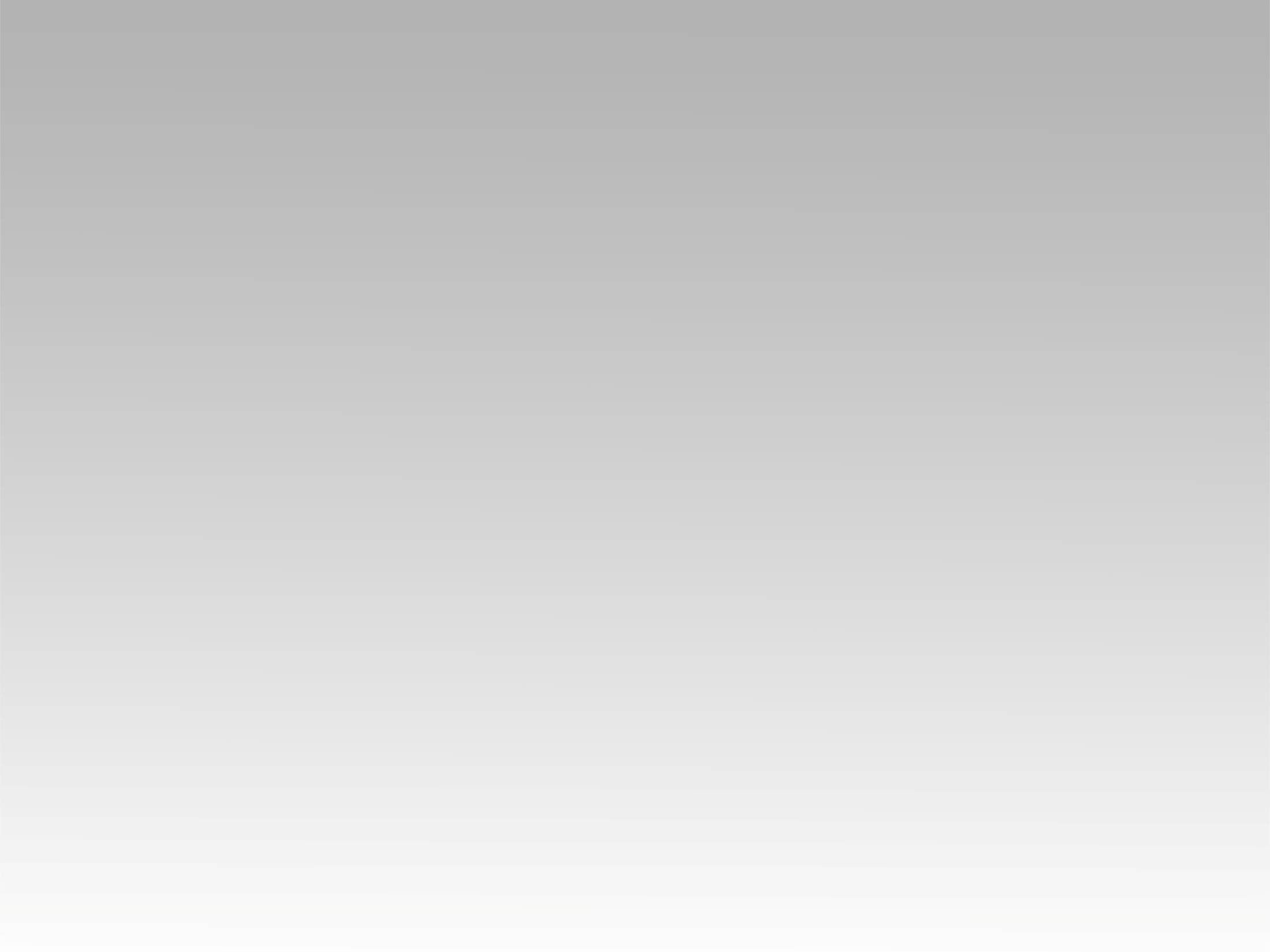 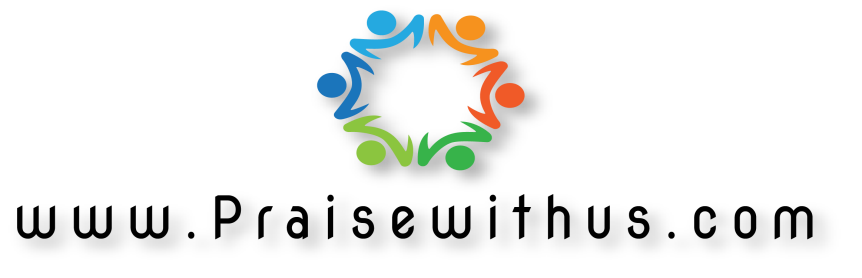